Section 6: Acids & Bases
6.1  Theories of Acids and Bases
A.  Naming Acids and Bases
acids always have             as the state and always have
(aq)
hydrogen
Rules
1.  hydrogen                           becomes                              acid
2.  hydrogen                           becomes                           acid
3.  hydrogen                           becomes                             acid
____ide
hydr____ic
_____ate
_____ic
____ite
____ous
Rule 1 applies to H+ with elemental anions
Rules #2 and 3 apply to H+ with polyatomic ions
Examples:
Change each of the following to the appropriate acid name and give the formula:
HI(aq)
1.  hydrogen iodide =
hydroiodic acid
H3PO4(aq)
phosphoric acid
2.  hydrogen phosphate =
nitrous acid
HNO2(aq)
3.  hydrogen nitrite =
sulphurous acid
H2SO3(aq)
4.  hydrogen sulphite =
most bases are ionic compounds that are named accordingly
Examples:
Name each of the following bases:
1. NaOH(aq) =
sodium hydroxide
sodium hydrogen carbonate
2. NaHCO3(aq) =
3. Mg(OH)2(aq) =
magnesium hydroxide
4. NH3(aq) =
ammonia
IUPAC names for acids and bases are simply the word “aqueous” followed by the ionic name
Examples:
Write the IUPAC name for each of the following acids and bases:
1. hydroiodic acid =
aqueous hydrogen iodide
2.  magnesium hydroxide =
aqueous magnesium hydroxide
3. sulphurous acid =
aqueous hydrogen sulphite
4. sodium hydrogen carbonate =
aqueous sodium hydrogen carbonate
B.  Properties of Acids and Bases
empirical properties
observable properties
are                                              of a substance
acids, bases and neutral substances have some properties that distinguish them and some that
are the same
Neutral Substances
Acids
Bases
sour
taste
bitter
taste
electrolytes
electrolytes
electrolytes,       non-electrolytes
neutralize
acids
neutralize
bases
react with
indicators
do not
react with
indicators
affect indicators the same way
litmus -
red
litmus -
blue
bromothymol blue -
yellow
bromothymol blue -
blue
phenolphthalein -
phenolphthalein -
pink
colourless
react with                   to produce
metals
H2(g)
pH
greater than  7
pH
of 7
pH
less than 7
eg)
HCl(aq), H2SO4(aq)
eg)
eg)
Ba(OH)2(aq) NH3(aq)
NaCl(aq), Pb(NO3)2(aq)
C.  Arrhenius Definition
first proposed theory on acids and bases
Svante Arrhenius
his theory was that some compounds form
electrically charged particles
when in
solution
his explanation of the properties of acids and bases is called the
Arrhenius theory of acids and bases
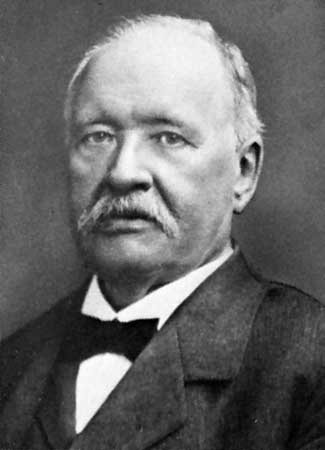 an Arrhenius              is a substance that                   (because it is molecular) to form
acid
ionizes
hydrogen ions, H+(aq), in water
an             will                                                  in an aqueous solution
acid
increase the [H+(aq)]
an Arrhenius              is a substance that                          to form                                                      in water
base
dissociates
hydroxide ions, OH(aq),
a             will                                                         in an aqueous solution
base
increase the [OH-(aq)]
D.  Modified Arrhenius Definition
the original definition of acids and bases proposed by Arrhenius is good but it has
limitations
some substances that might be predicted to be            		         are actually
neutral
basic
eg)
Na2CO3(aq), NH3(aq)
it has been found that not all bases contain the
hydroxide ion
as part of their
chemical formula
an Arrhenius                                       is a substance that                   						                                         in aqueous solution
base (modified)
to produce
reacts with water
OH(aq) ions
eg)

NH3(aq)
+
H2O(l)
NH4+(aq)
+
OH(aq)
eg)
Na2CO3(aq)
+
2H2O (l)

2Na+
+
2OH-
+
H2CO3 (aq)
when acids ionize, they produce
H+(aq)
eg)  HCl(g)    H+(aq)  +  Cl(aq)
it has been found using analytical technology like       X-ray crystallography that                                                           		                   in an aqueous solution
H+(aq) ions do not exist in isolation
the hydrogen ion is extremely positive in charge and water molecules themselves are very polar so… it is 	                           that                                    would exist in water without being attracted to the                          	                          of other
highly unlikely
hydrogen ions
negative poles
water molecules
this results in the formation of the
hydronium ion
+
H3O+(aq)
an Arrhenius                                     is a substance that             							                 in aqueous solution
acid (modified)
reacts with water
to produce
H3O+(aq) ions
eg)

HCl(aq)
+
H2O(l)
Cl(aq)
+
H3O+(aq)

H2SO3(aq)
+
H2O(l)
HSO3(aq)
+
H3O+(aq)
Complete workbook questions
Textbook: pg 253 #4 &5

Study for Solutions test
Textbook pg. 231-233 #1-15, 23-26